МДОУ д/с «Ягодка» п.Пятилетка

Экологический проект
«ЛЕС – ЭТО ДОМ ДЛЯ МНОГИХ ЖИЛЬЦОВ»
В лесу
Я с утра в лесу гуляю.От росы я весь промок.Но зато теперь я знаюПро березку и про мох.Про малину, ежевику,Про ежа и про ежиху,У которых за ежатВсе иголочки дрожат.                                        Н. Матвеева
информационно-познавательный, творческий.


                                                                                долгосрочный (в течение года).


      







                                                           Дети 5 – 7 лет
       Воспитатели                                                                                    Родители                                                                                            
 
                                      несформированность  у детей представлений о том, что лес – это сообщество растений и животных, проживающих вместе на одной территории  ( жизнь всех лесных обитателей зависит друг от друга) ; о неразрывной связи человека и природы.
Вид проекта:
Сроки реализации проекта:
УЧАСТНИКИ ПРОЕКТА
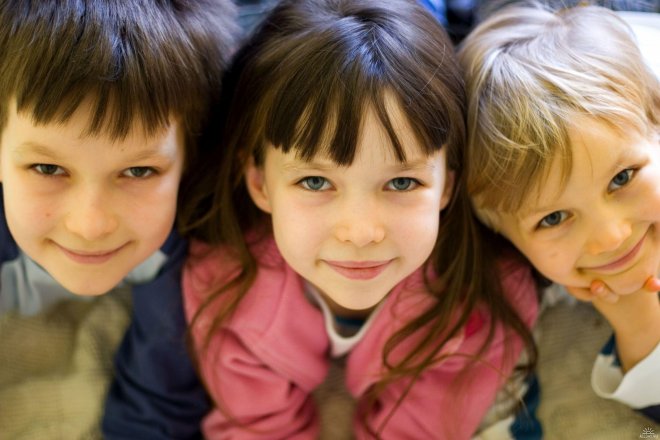 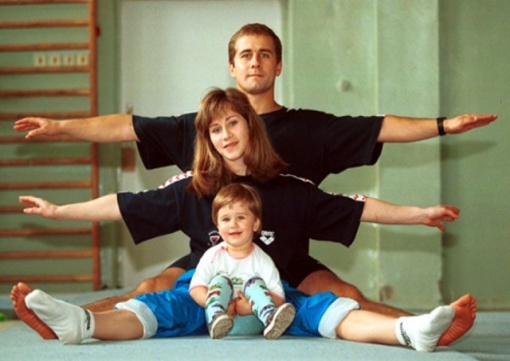 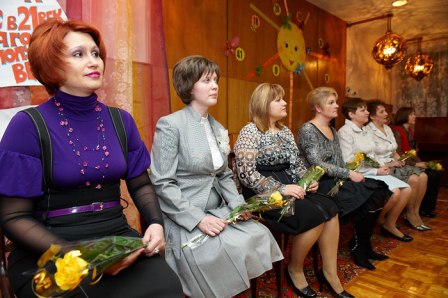 ПРОБЛЕМА:
Данный проект поможет педагогам в работе с детьми по теме «Лес- это дом для многих жильцов», с родителями – в работе по привлечению их в педагогический процесс, детям – не только получить и систематизировать свои знания о лесе, но и раскрыть свои творческие способности, повысить уровень коммуникативного  общения. 

Итогом этого проекта будет совместная работа  - родителей-детей-педагогов по созданию в экологической комнате «Уголка леса».
ЦЕЛИ: 
формировать у детей представление о том, что лес – это  сообщество растений и животных, проживающих вместе на одной территории (жизнь всех лесных обитателей зависит друг от друга);  о том ,  что человек и природа не могут существовать друг без друга; развитие познавательных и творческих способностей детей , навыков взаимодействия и сотрудничества.
ЗАДАЧИ:
Организация соответствующей предметно-развивающей среды (создание «Уголка леса»);
Формировать у детей представление о лесе;
Развивать познавательные и творческие способности детей;
Развивать интерес и любовь к природе;
Развивать у детей воображение, речь, фантазию, мышление умение анализировать, сравнивать и обобщать;
Вовлечь в учебно-воспитательный процесс родителей
Перечень форм и методов реализации проекта
Игры-путешествия
Игры - путешествия
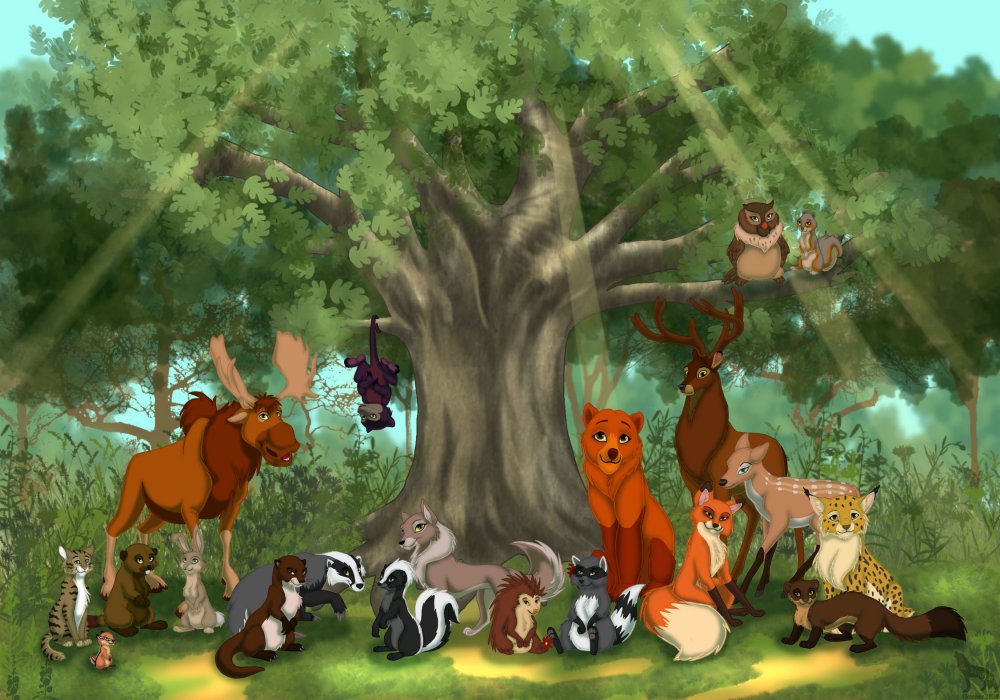 Подвижные, творческие , дидактические  игры
Экскурсии в природу;
Праздники, досуги, развлечения
Занятия в игровой форме
Рассматрива-ние, беседы, чтение и т.д.
Этапы реализации проекта:
1 этап – подготовительный
2 этап – основной (реализация проекта)
3 этап – заключительный (презентация)
1 этап: подготовительный
2 этап: основной (реализация проекта)
3 этап: заключительный (презентация проекта)
Экологические уголки
Ресурсное обеспечение
Технические средства: компьютер, муз. центр и т.д.
Подборка худ. литературы, иллюстраций
Методический инструментарий ( конспекты занятий, сценарии праздников и развлечений, картотека дидактических игр и т.д.)
Ожидаемые результаты
Для детей: 
Сформированность представлений о лесе, как о сообществе растений и животных; о неразрывной связи человека и природы
Сформированность первоначальных навыков экологически грамотного и безопасного поведения в природе . 
Ответственное отношение детей к окружающей среде (от этого зависит свое здоровье)
Вовлечение в творческую деятельность каждого ребенка
Развитие познавательного интереса к природе, коммуникативных навыков, навыков взаимодействия и сотрудничества.
Для родителей: 
Повышение уровня экологического сознания. 
Активное участие в жизнедеятельности ДОУ
Для педагогов: 
Повышение теоретического уровня и профессионализма педагогов. 
Внедрение инновационных технологий, современных форм и новых методов работы по эколого-познавательной деятельности дошкольников. 
Личностный и профессиональный рост. 
Самореализация.
Приложение № 1
«Художественное слово»
Приложение № 2
ПРЕЗЕНТАЦИИ 
К ЗАНЯТИЯМ
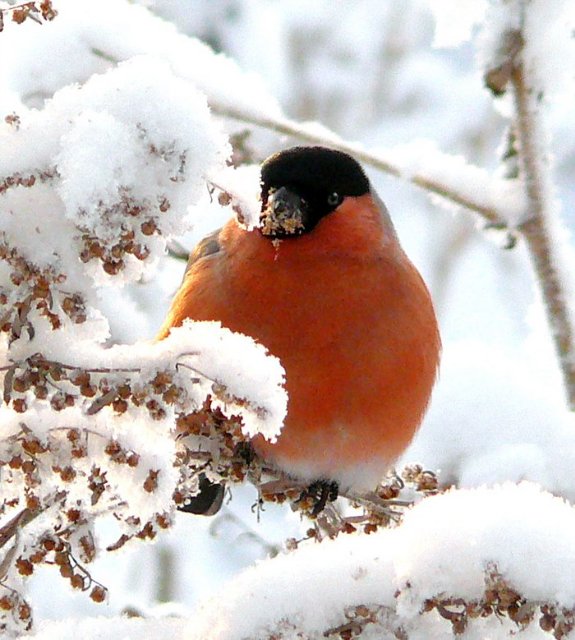 Лесные птицы
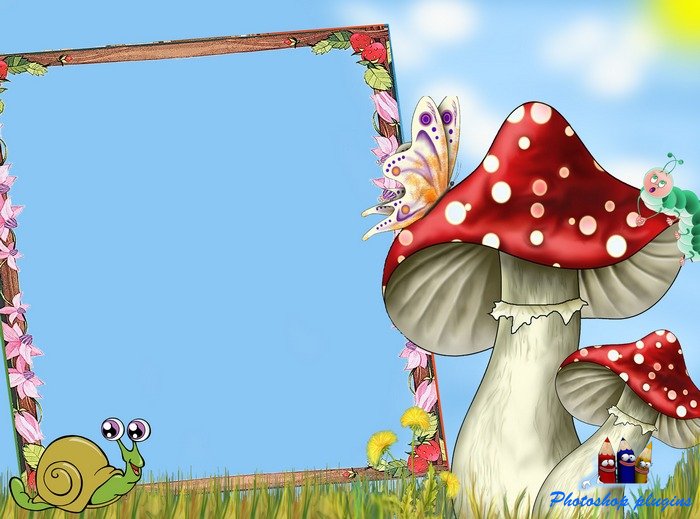 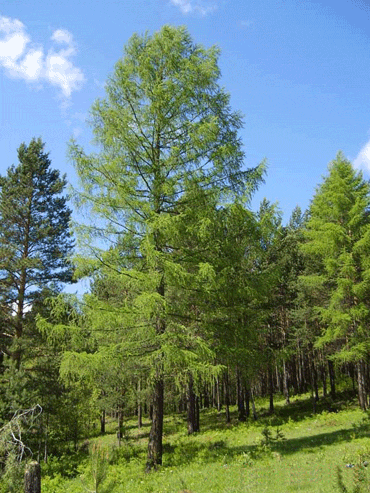 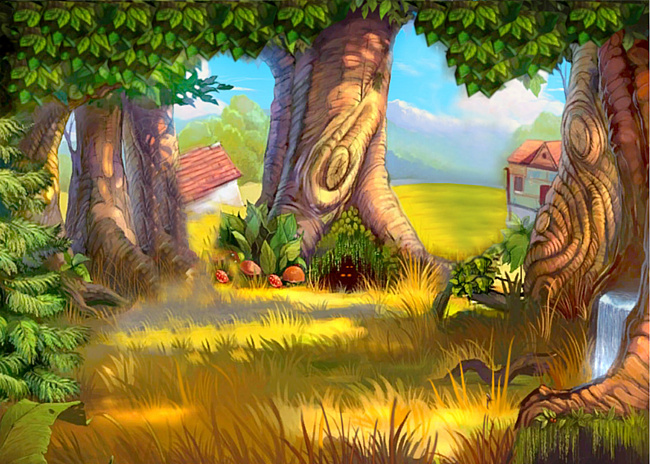 Деревья наших лесов
Грибы
Лес и его звуки
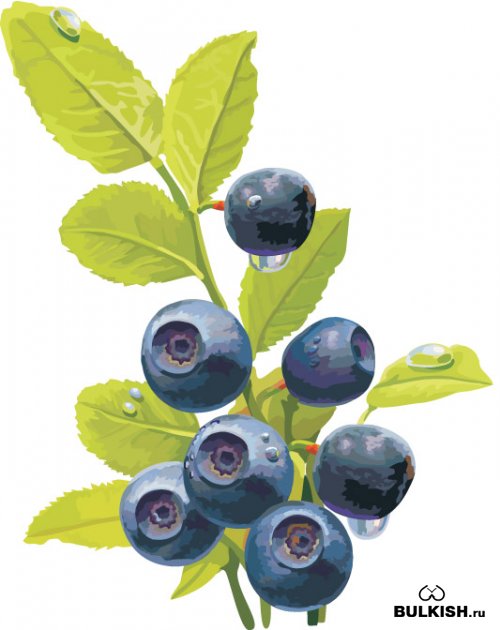 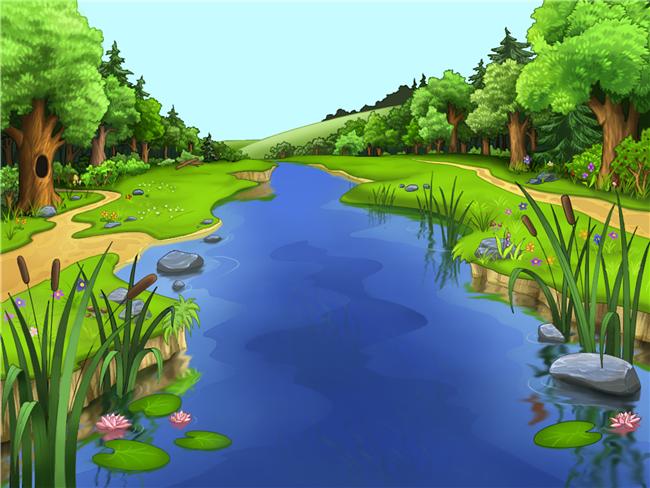 Лесные ягоды
Природа в опасности
и  т. д.